Anastasia Frolova
                                                                                                          Maria Pleshkova
                                                                                                          Farida Abdualimova, 
                                                                                                                               Grade 11
Sightseeng of Terenga
The stone forest is located 5 km from the village of Mikhailovka  in Valley Ridge Kuchuri.  Mountains stretched out on the two hundred miles  and they are well visible from the road. These stones have appeared during the formation of the Earth's surface for nearly 30 million years ago. They have taken unusual forms under the influence of wind and water over the years.
Skripino’s Kuchuri.
Skripino’s Kuchuri  is a monument of nature.
 The stone forest is located 5 km from the village of Mikhailovka  in Valley Ridge Kuchuri.  Mountains stretched out on the two hundred miles  and they are well visible from the road. These stones have appeared during the formation of the Earth's surface for nearly 30 million years ago. They have taken unusual forms under the influence of wind and water over the years.
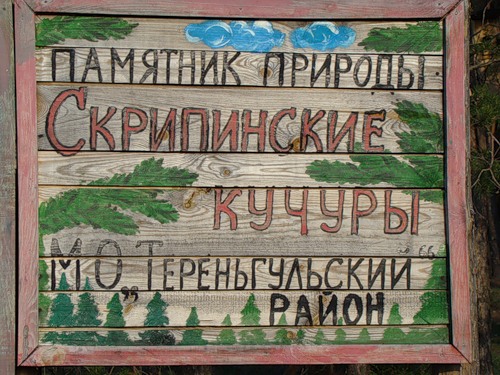 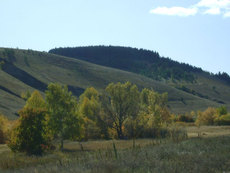 In the forest near the village of Mikhaylovka there are many blocks of stone, resembling the shape of animals: horses, cows and even frog. What is it? Freaks of nature
     or the product of man?
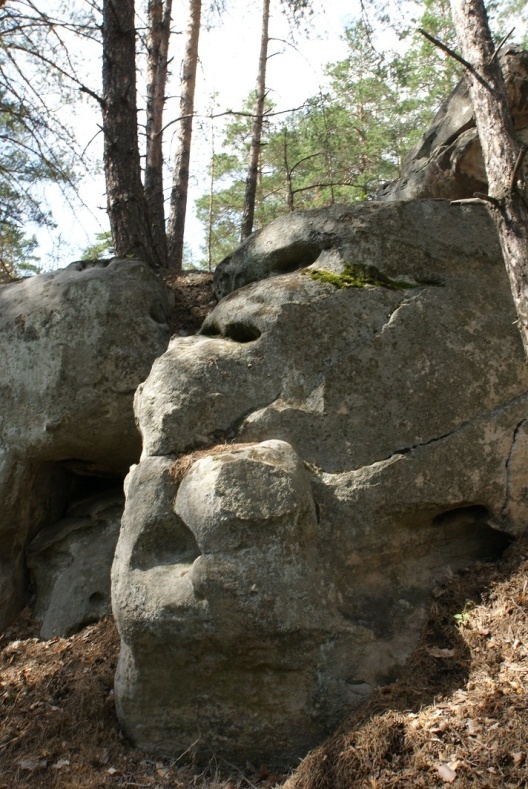 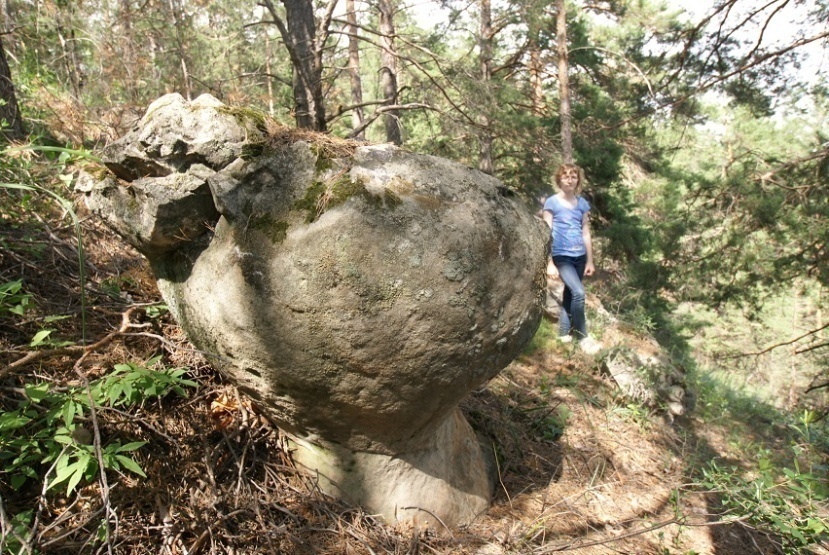 From history
.. It is believed that Stepan Razin hid in Kuchura and he buried a treasure here. People who lived here 
     will show   you a
    "headquarters" 
     of the famous robber..
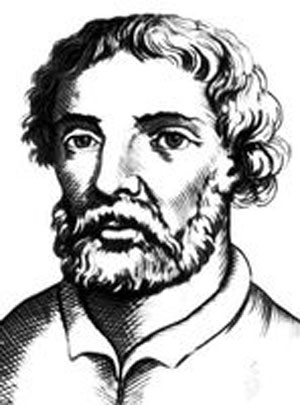 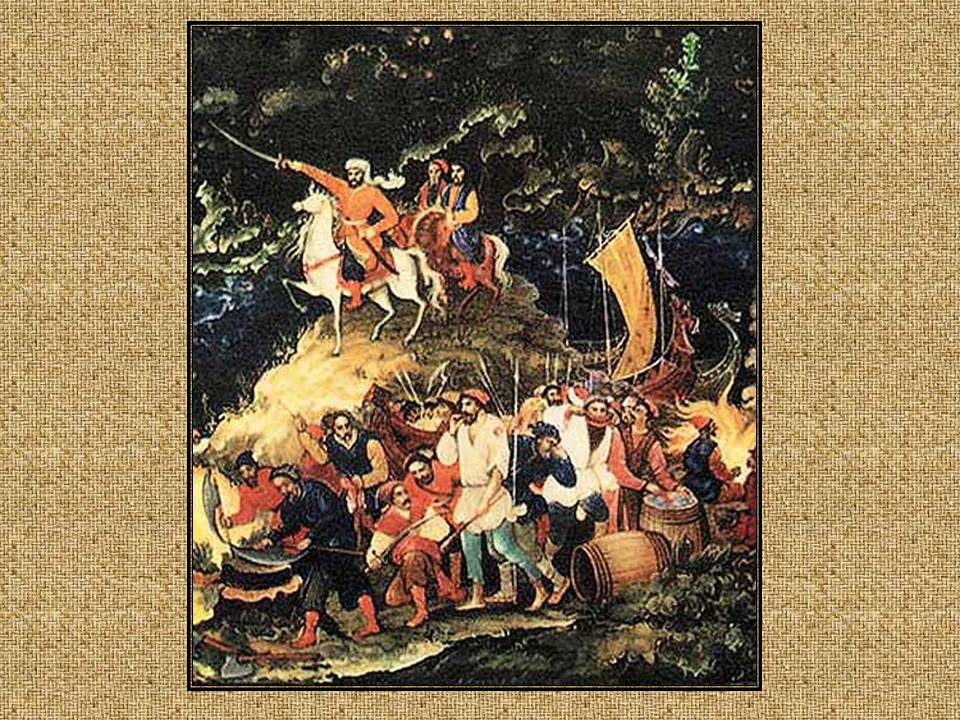 Kuchura is an ideal  place for relaxing. What  there is the heady scent of pine!
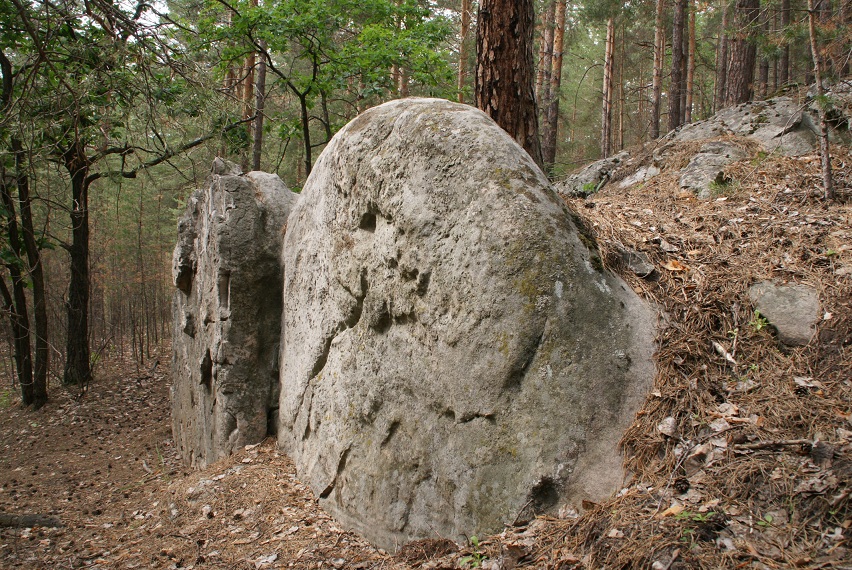 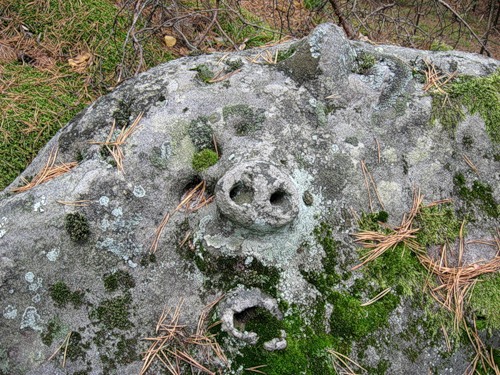 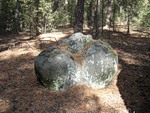 Mistery  figures
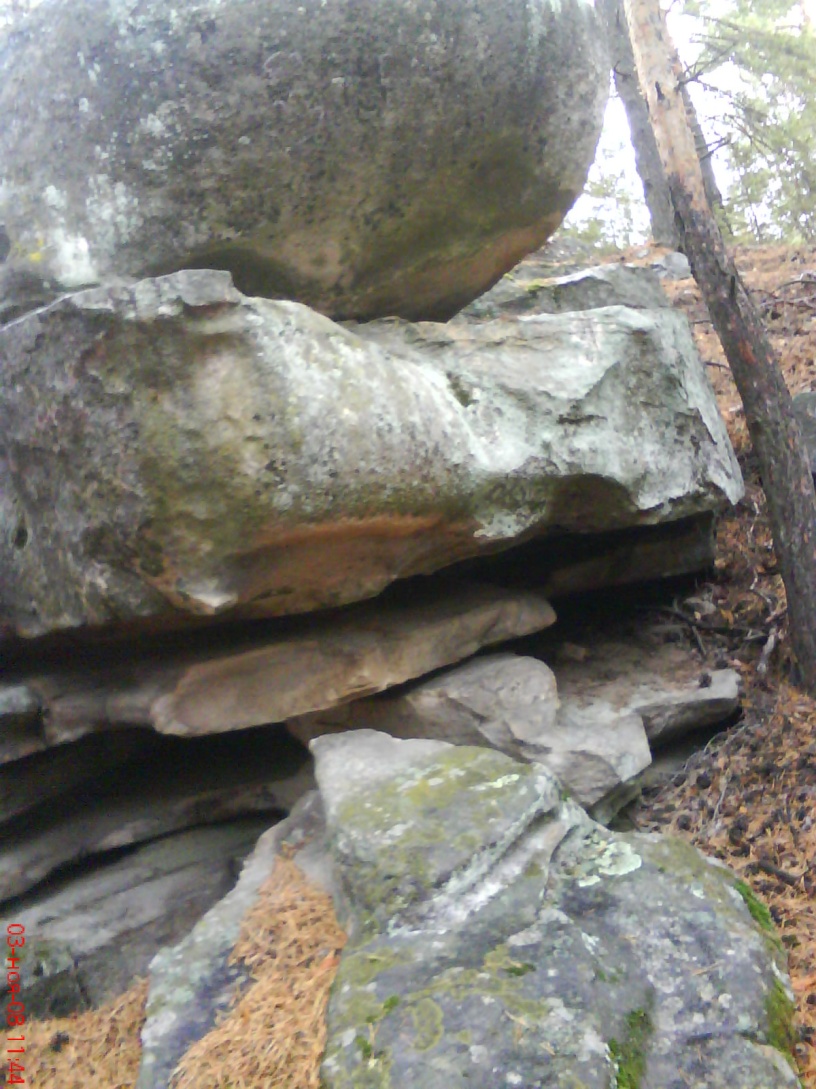 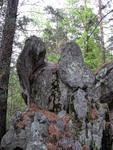 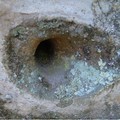 Different forms of stones 
    you can see in this place
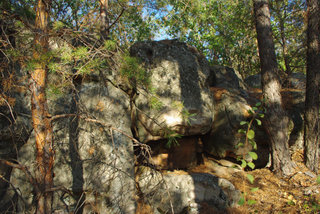 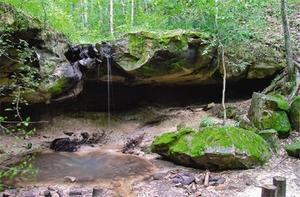 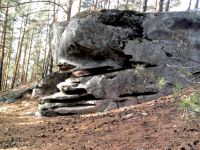 A Head
It is said that this stone heals headaches, high blood pressure and migraine. You should  put  your hands on a block. Perhaps someone would think that a head can to speak.
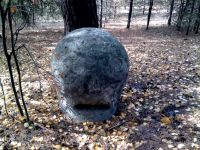 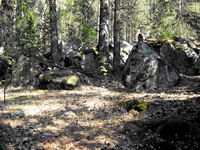 A Horse
It is considered that if 
this stone is watered the 
rain will go. Till now 
someone brings there 
gifts, wood nuts, and 
sometimes even bread.
An Owl
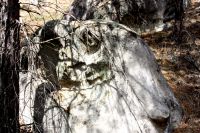 A crocodile?
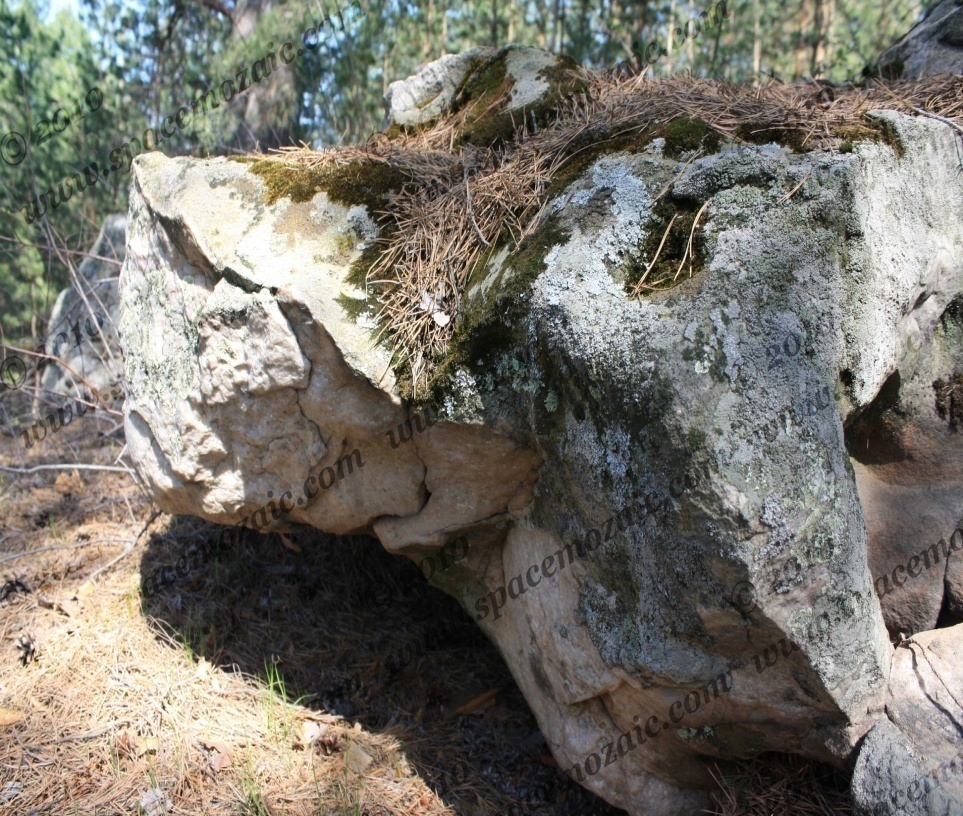 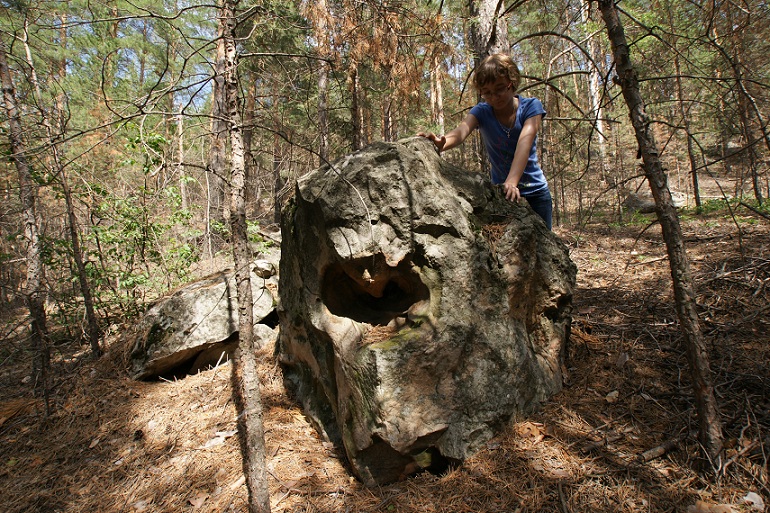 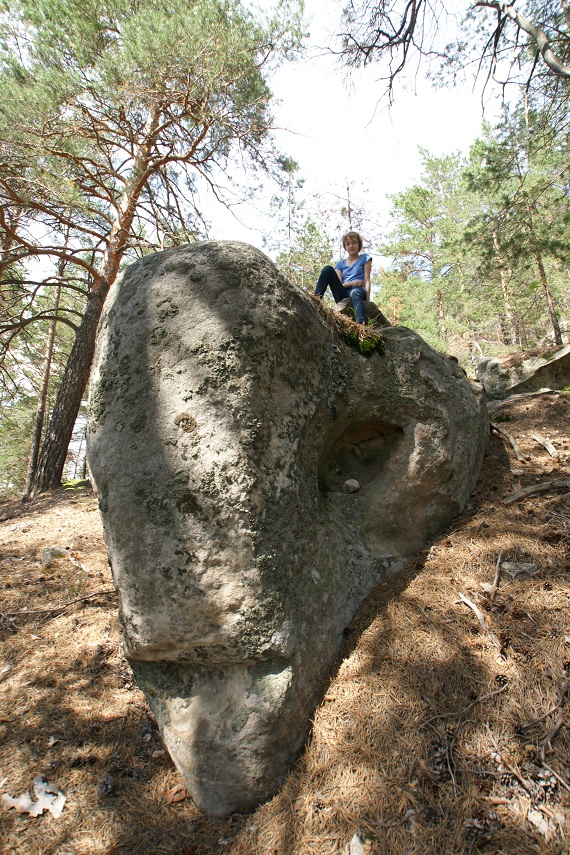 A Tortoise
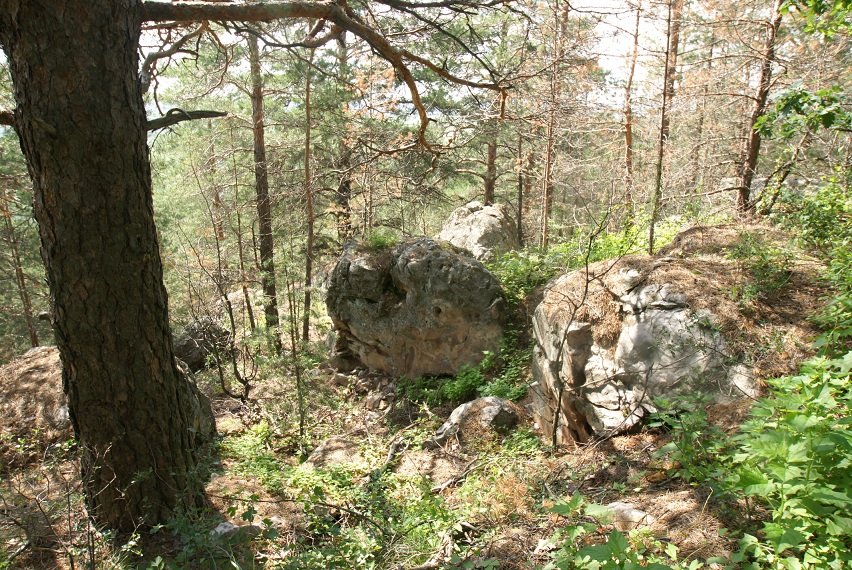 a Frog
One of the stones is very similar to hidden in the grass frog.
 Villagers were told that you make a wish here. You must  rub "frog" back.
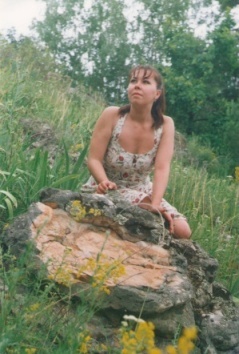 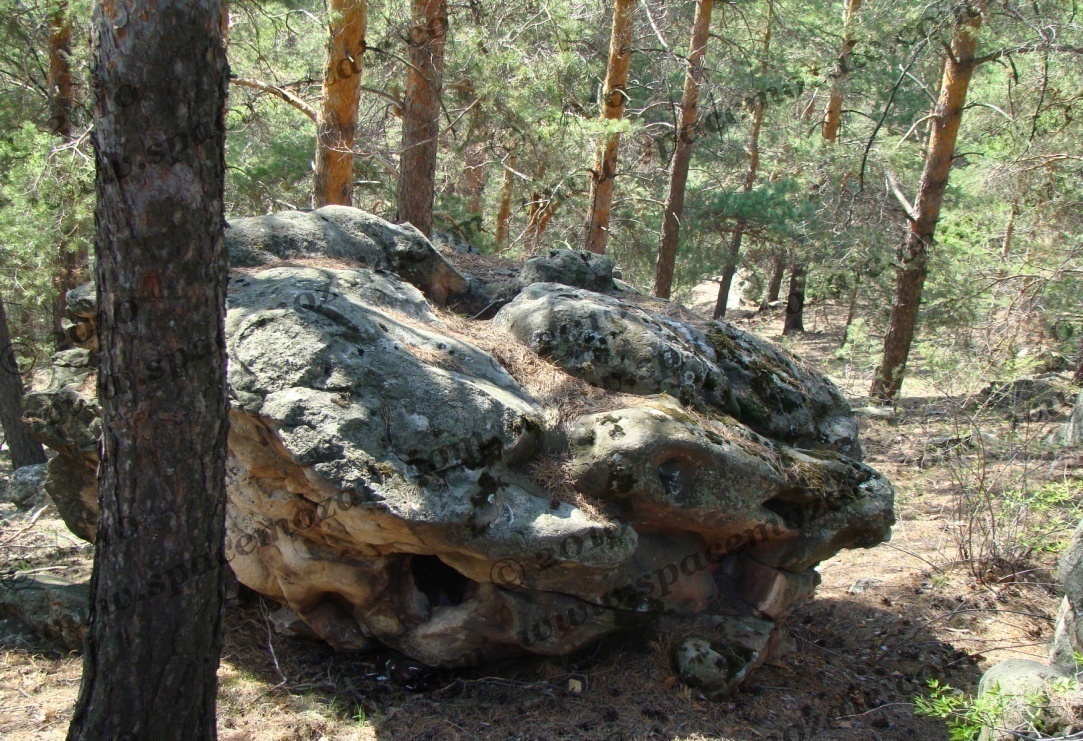 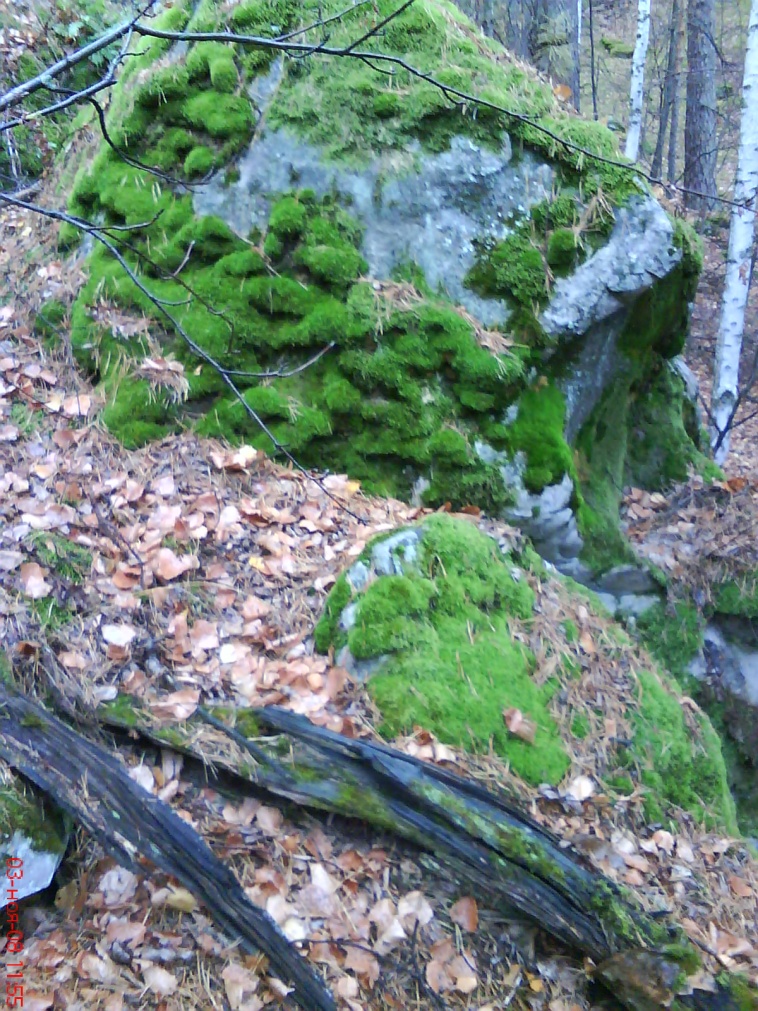 Unique species of ferns, mosses and lichens was found in this place. In the forest there is a  sand, which is very similar to the sea one. Perhaps Kuchura was the sea  floor millions  years ago?
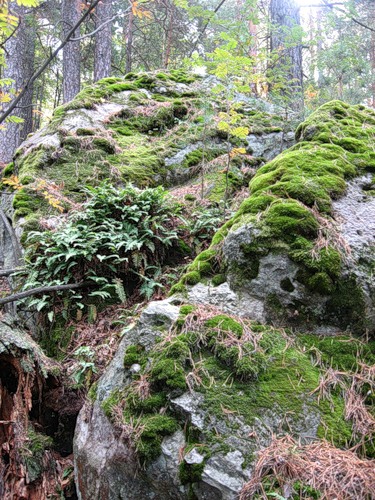 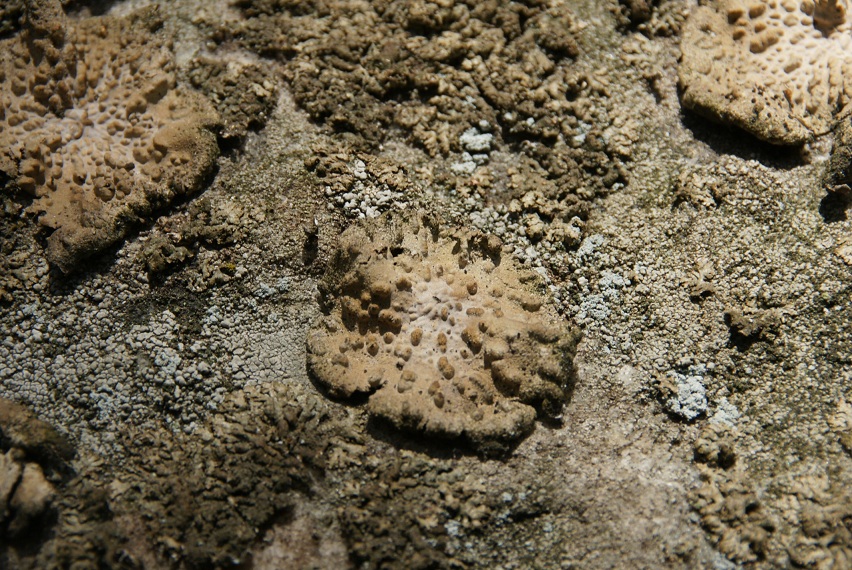 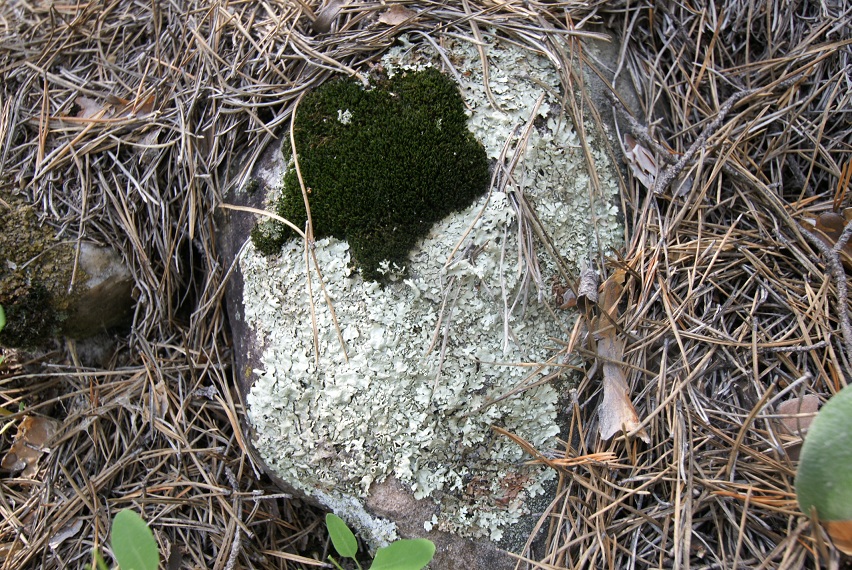 Living thing
There are differents kind of butterflies and a lot of flowers here.
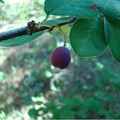 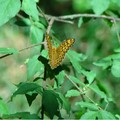 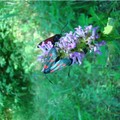 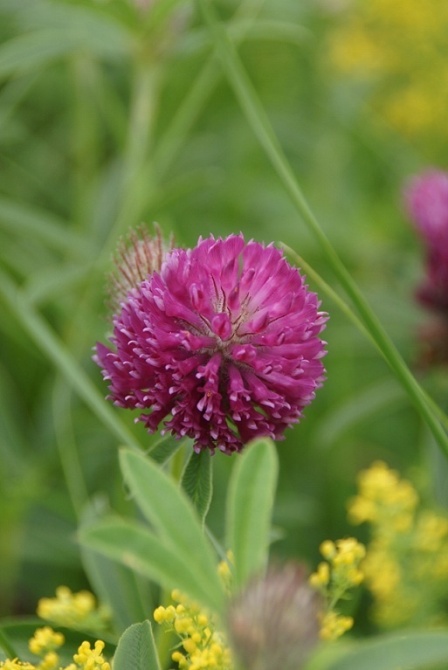 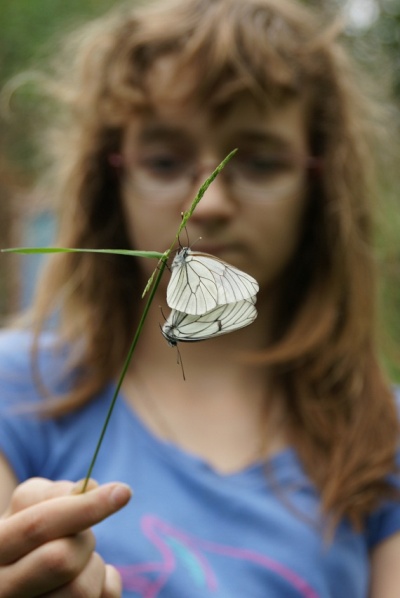 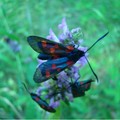 Another opinion
It is said that giants lived here.  There were found traces of their presence on the ground.
Manuscripts of living on the banks of the Volga giants first appeared in 992. An arab diplomat Ahmad ibn Fadlan was the author of this manuscripts.
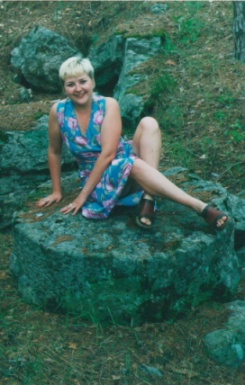 «This is tables and chairs for giants», - said old people.
Alexander Markelov, a pensioner from Mikhaylovka, said journalists how he was a personally witness of how the great stone was founded in the garden. A bulldozer accidentally dug up the bones of giant men when 60-years pensioner
    planned to dig his cellar
    near his house.
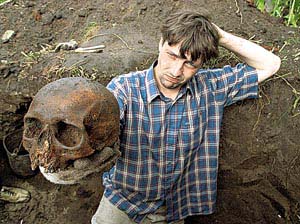 Alexander Markelov, a pensioner from Mikhaylovka, said journalists how he was a personally witness of how the great stone was founded in the garden. A bulldozer accidentally dug up the bones of giant men when 60-years pensioner planned to dig his cellar near his house.
Alexander Markelov, a pensioner from Mikhaylovka, said journalists how he was a personally witness of how the great stone was founded in the garden. A bulldozer accidentally dug up the bones of giant men when 60-years pensioner planned to dig his cellar near his house.
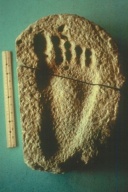 And, indeed, about 20 meters 
from the house, in the thickets of
grass were three large rectangular 
platys. One or two meters long and 
weights of two feet. On the stone
 a cross was carved. On the other 
  side of this stone there were 
  some signs. 
There was a carved inscription.
     49 sm bone  was founded there.
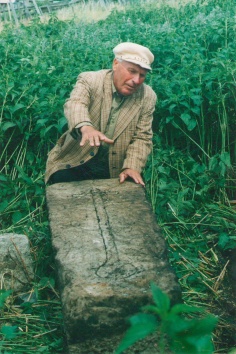 Pupils from our school visited this place at once
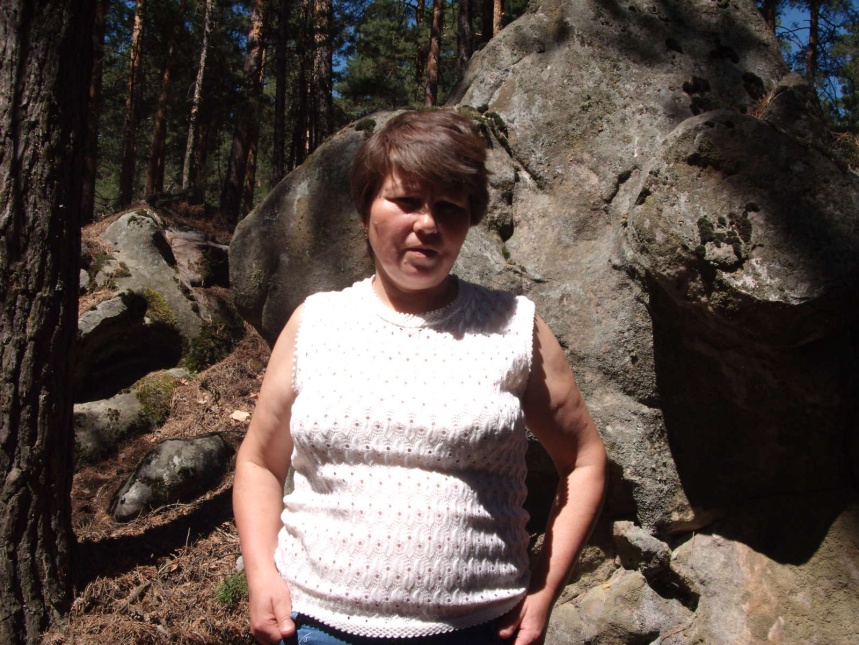 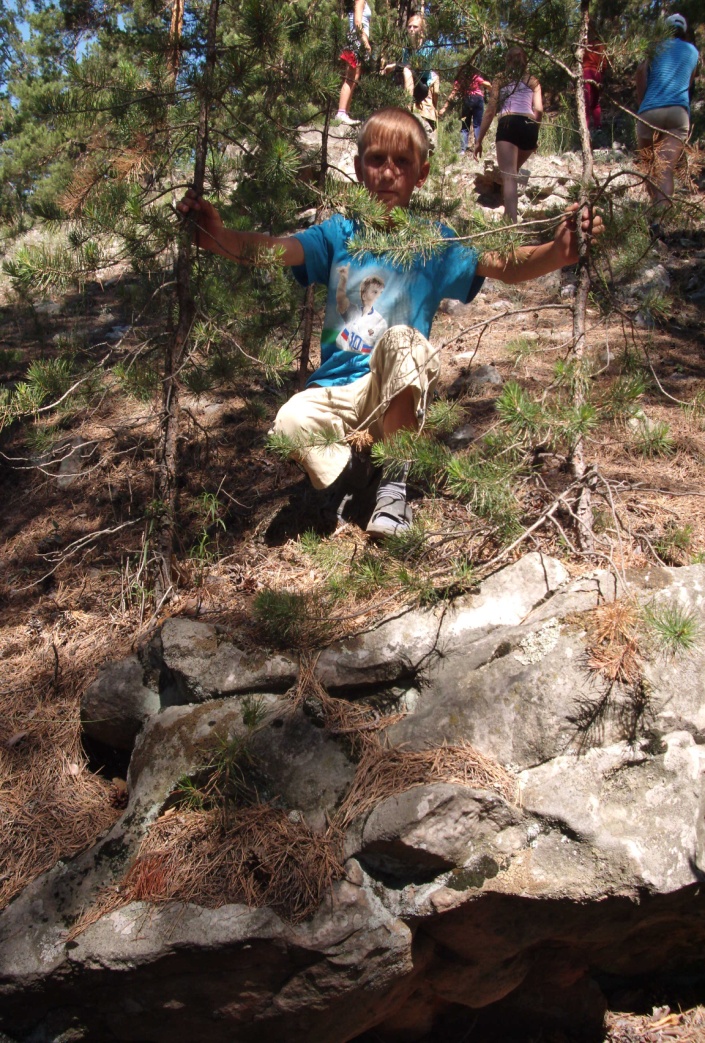 We liked this place very much
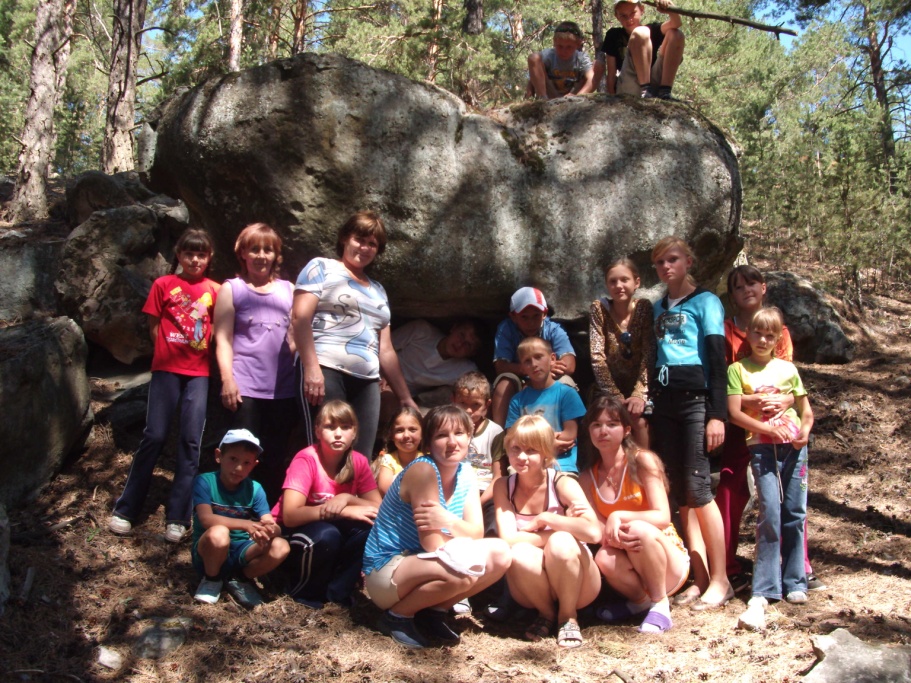 Welcome to Skripino’s Kuchuri.
 Enjoy your visiting!